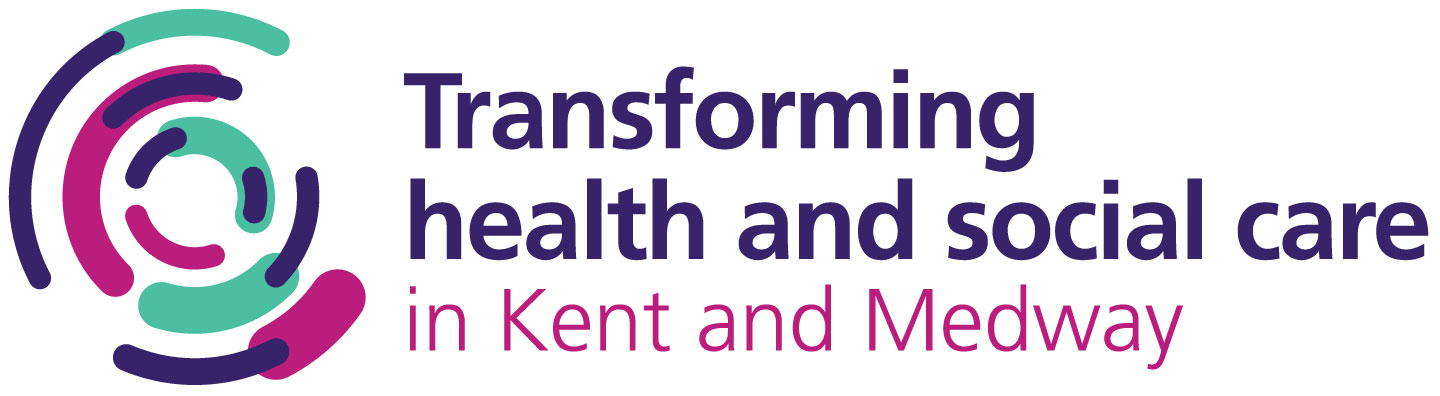 Are you looking for a mentor?
or could you mentor others?
MENTORING SCHEME

MENTORING EXPRESSION OF INTEREST – MENTEE
 
MENTORING EXPRESSION OF INTEREST - MENTOR
1
Kent and Medway Pathology Network
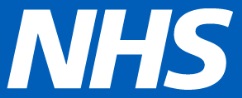 What is mentoring?
Mentors share their experiences of working in a similar field
Ongoing relationship that can last for a long time
Can be more informal with meetings taking place when the mentee needs some space and time to think, guidance or support
Focus on long-term career and personal development
The agenda is set by the mentee and takes a broader view of the person
The process of mentoring encourages independence, autonomy and self-development
Through reflective practice, shared learning and improved ownership for solution-focused thinking, mentoring can deliver improvements in an individual’s performance
2
Kent and Medway Pathology Network
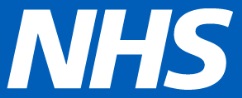 What is Reciprocal Mentoring?
Mutually beneficial mentoring partnership with formal support, training and facilitation. 
Opportunity to self-direct the content of their mentoring sessions to make it as relevant and meaningful as possible.

Benefits for the mentees:
Building a partnership with someone at a senior level
Opportunity to tap into the experience of their mentor
Insight into senior level activities and the ways in which leaders make decisions
Greater awareness of self and organisational systems through the relationship that is formed
Confidence in talking to and challenging peers
3
Kent and Medway Pathology Network
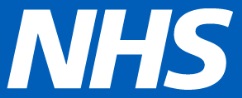 What is Reciprocal Mentoring?
Benefits for the mentors:
Challenge from a different perspective
Increased understanding of the ways in which their behaviours, beliefs, policies and practices impact upon the lived experience of people within the Trust
Confidence in challenging beliefs and behaviours with peers and influencing decision making
Motivating others to take action that would make a change for mentees
4
KMPN mentoring programme
Expressions of interest in by December 1st
Matching mentors and mentees in December
Two hour group intro on Teams in January – choice of 3 dates
Identify your goals
Refresh communication skills for effective mentoring on-line
Reflective diary to record learning
‘Chemistry’ conversation and contracts in Jan/Feb
Monthly 1h mentoring sessions February to July
Evaluation at start, mid point and end
Your stories published on website and/or bulletin from September
5
Time commitment
January – 2h intro session
Jan/Feb – 1/2h ‘chemistry’ and contracting conversation 
Feb-July – 6 x 1h monthly mentoring conversations
August – 1/2h evaluation
6
Want to become a KMPN Mentor or Mentee?
MENTORING SCHEME – click complete the forms below to register interest.

MENTORING EXPRESSION OF INTEREST – MENTEE
 
MENTORING EXPRESSION OF INTEREST - MENTOR
7
Is the KMPN mentoring scheme right for me? MENTEES
8
Is the KMPN mentoring scheme right for me? MENTORS
9